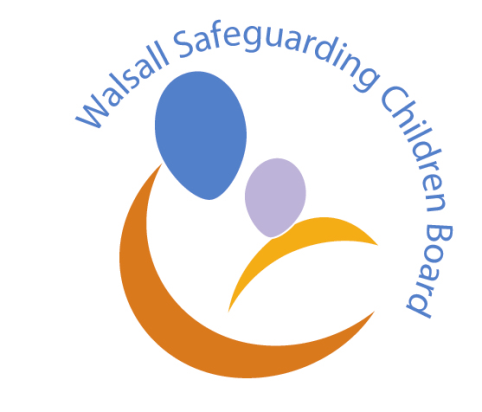 Walsall Safeguarding Children & ADULTBoard
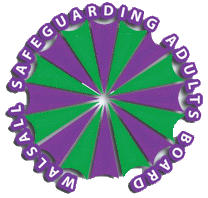 Walsall Council HouseLichfield StreetWalsallWS1 1TW

01922 652559

www.wlscb.org.uk
www.wsab.co.uk
Serious Case Review W8
[Speaker Notes: Intro to me and session]
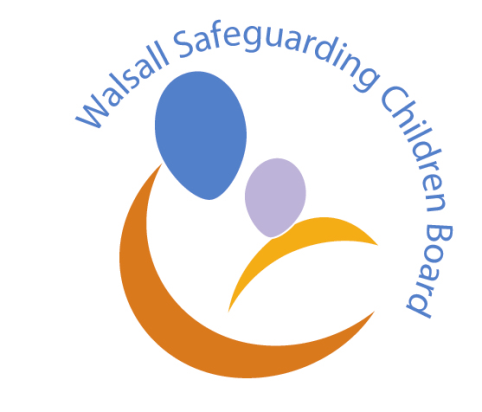 Fire Drill
Toilets 
Mobile phones/electronic devices
Evaluation Form
2
Better Together for Children
[Speaker Notes: Please ask if a fire drill is expected, if not where the point is for staff to congregate. Please specify where the toilets are including disabled toilet facilities.]
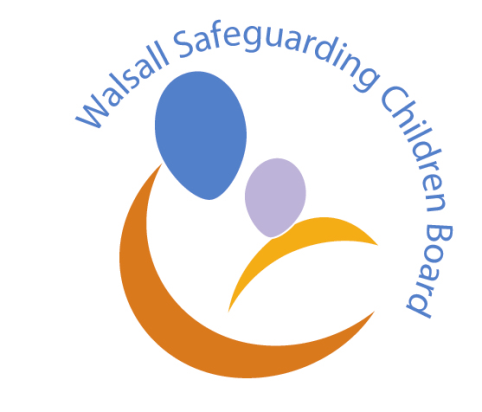 Confidentiality – no guarantees 

Sensitive material and discussions 

Participation

Space 

Questions 

After the session
3
Better Together for Children
Circumstances …
This Serious Case Review (SCR) is in respect of Child W8, who died in January 2018 at the age of 8 years. 

Child W8 lived with her mother and two siblings. 

Child W8 was stabbed to death by her father.

He is now in prison having been convicted of her murder
4
Better Together for Children
the child & family
Child W8 was the second of 3 children born to her parents in 2010; described by those who knew her as a sociable, adventurous and likeable child who was loved by both parents and well looked after.

Following her parents separation in 2012 she lived with her mother and two siblings. The parents made amicable, informal arrangements to enable the father to have regular contact with the children, which took into account the children's needs and routines.

She was making good progress at school; attended after school club and was involved in activities such as the choir; football and drama.
5
Better Together for Children
Relevant history of the family..
June 2007 prior to W8’s birth father cautioned for assault after slapping his wife, sibling 1 present. The mother did not pursue a prosecution, taken by police to paternal grandmothers house where she felt safer. 

5 days later police log was received by CSC , appears no further action was taken, no reason given in the notes for this decision. Record of this incident in the mothers GP notes but not those of the father or sibling.

Family were registered with the local children's centre from 2008 to 2013 when it closed, mother took part in and volunteered for a range of activities. Staff recalled a couple of times when the mother indicated in conversation she was considering separation.
6
Better Together for Children
Relevant History Cont…
May 2012 police were called to the family home, father had assaulted the mother and accused her of having an affair. 

Mother told police not an unusual event, had been going on since 2010, incidents were becoming more frequent. Stated that he was not violent towards the children; said she had tried to leave 3 times but was dependant on him for money. He accepted a caution for common assault, she was not willing to pursue a prosecution. 

The police were aware of the 2007 incident, graded this incident as ‘medium’; referred to CSC promptly. Graded at 3 (Barnardo’s Risk Assessment) by DART; forum agreed to contact the mother and recommended a social work assessment. A SIG marker was put on the home address.
7
Better Together for Children
Relevant history cont….
Initial assessment completed outside the 10 day timescale in sibling 1’s name only. A home visit was made to see both parents and sibling 1 together and separately, checks were made with the HV and school, neither agency were aware of any previous incidents. No records of any checks for W8 recorded.

Assessment identified the parents intention to separate as a risk factor. Referral was made to CAF, no record that other agencies were aware, mother was not aware. No records show that CAF team became involved, mother said there was no other agency involvement.  The father moved out 3 months after the incident.

In September 2013 W8 started school, there was no other reported incidents or concerns of note known to any agencies  until her death in January 2018.
8
Better Together for Children
Recent events….
December 2017 Mother told Father she had a new (female) partner. Arrangements made to ensure Father didn’t bump into Mother’s Partner when having contact with the children. 

Initially Father seemed to accept the relationship, but in January 2018 he sent a series of abusive texts to Mother, some suggested he must have been watching the house. She discovered Father had re-acquired a key to her house and let himself in without asking. Mother told this review that she had found this behaviour unpleasant but not so worrying as to think it necessary to contact the police.
9
Better Together for Children
Final events….
About a week later, the day before Child W8’s death, Father collected her from school on the Friday as usual; Child W8 looked forward to seeing her father.  

On the Saturday morning Mother agreed to Father’s request for Child W8 to stay with him until Sunday. On the Saturday evening, shortly after Father had posted a happy photo on Facebook of Child W8 eating pizza, Child W8 called her mother to ask her to collect her because her neck was hurting.  

On Mother’s arrival at the property, Child W8 was not ready.  When Mother did not want to come in and wait, Father made a serious and credible threat to kill Mother. 

Having failed to drag Mother into the address, Father closed the door.  Within minutes he had inflicted a fatal stab wound to Child W8’s chest and then stabbed himself in the abdomen. 

Child W8 died later in hospital.

Father had internal injuries which could have been fatal and required several weeks stay in hospital; the likelihood is that Father attempted suicide.
10
Better Together for Children
Summary & conclusions…
Murders of this kind (Filicide) are very rare, only with the benefit of hindsight can some possible antecedents to the killing of Child W8 be seen: 
Social care record of 2012 does not include significant details about the nature of the domestic abuse (DA). 
Initial Assessment was not sufficiently comprehensive in exploring the dynamics of the domestic abuse and potential risks to both Mother and children especially Sibling 2. 
Initial Assessment did not ensure that the parents had information about the impact of DA on children and that Mother had the necessary information and support to manage the intended separation. 
Health agencies were not sufficiently proactive in making enquiries about Mother’s safety during pregnancy and after the domestic abuse came to light.
11
Better Together for Children
GOOD PRACTICE ……
A number of positive interventions were noted:
In both cases when the Domestic Abuse was reported to the police Father was arrested and cautioned and information shared with Children’s Social Care 

Children’s centre had a good range of welcoming and accessible universal programmes and involved parents as volunteers 

The health visitor contacted Children’s Social Care to find out the outcome of the assessment. 

The family and the school they attended were offered prompt support after the murder. Mother told this review she was appreciative of the support and way it was being tailored sensitively to the on-going needs of both herself and Child W8’s siblings
12
Better Together for Children
Recommendations …
Recommendation 1 
That WSCB seeks evidence that practitioners show professional curiosity and are competent in working with families where domestic abuse is a feature; in particular that practitioners understand, identify and record the nature of the domestic abuse and risks to children in referrals and assessments and take steps to ensure victims subsequently have adequate support in keeping themselves and their children safe.   
Recommendation 2 
WSCB considers how best to raise awareness about the increased risks of violence at the point of leaving an abusive relationship and on discovery of a new relationship.
13
Better Together for Children
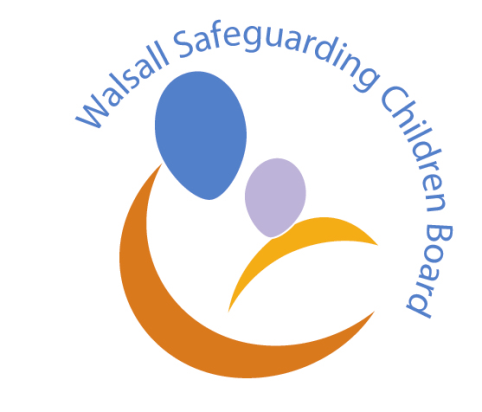 Safeguarding Children is everyone's business
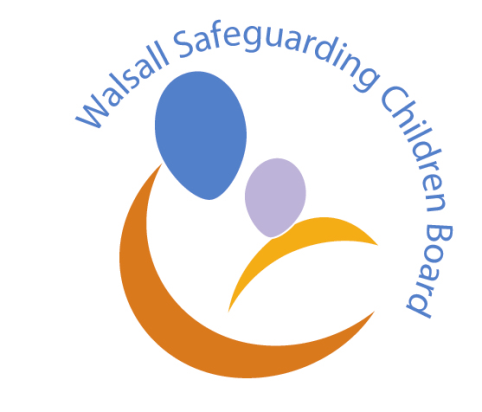 14
Better Together for Children